Informal document GRPE-89-08
89th GRPE, 30 May - 2 June 2023
Agenda item 6.(a)
EUROMOT proposal to amend the 05 series of amendments to UN Regulation 96
Submitted to June 2023 session of GRPE, to provide explanation of EUROMOT’s proposed amendment to the 05 series of amendments to UN Regulation 96, to allow the type approval of engine operated solely on hydrogen.
Contents
Guiding principles
Areas of equivalency between R49 amendments and R96 proposal
Areas in which the R49 amendments and R96 proposal differ
Structure
Terminology
Calculation modifications
Conclusion
Guiding principles
Preserve the outcome of EU/OICA amendments to R49
Maintain a “lean approach” to the proposal – minimum necessary changes to allow type approval of hydrogen internal combustion engines
Only include technical concepts that have been accepted in R49

Whilst also:
Respecting the differences between R96 and R49
Being conscious of international developments in NRMM emission calculations for alternative carbon free and low net carbon fuels
Equivalent modifications
Differences in proposals
Structural difference between R49 amendment and R96 proposal
In the R49 amendment, existing methodology was modified to be compatible with lean-burn engines operated solely on hydrogen. 

In R96, it was decided to create a new Annex to contain the specific requirements for such engines.

Reasoning:
R96 already contains both mass based and molar based emission calculations in alignment with GTR11, ISO 8178 and EU Stage V Regulation (EU) 2017/654
The molar based calculations originate from US EPA 40CFR1065.655, for which a separate section dedicated to carbon-free fuels is currently under development (2023-07955.pdf (govinfo.gov))
To reduce risk of inadvertently creating incompatibilities within R96 the existing Annex 5 is retained unchanged for fuels other than hydrogen
This approach is consistent with how the existing natural gas dual-fuel requirements are addressed in R96 Annex 7
R49
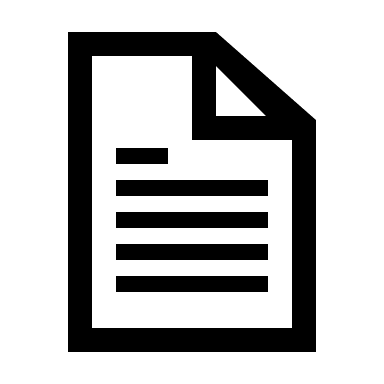 R96
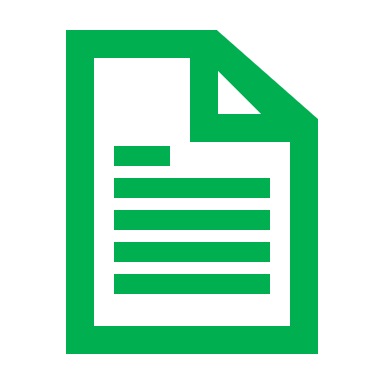 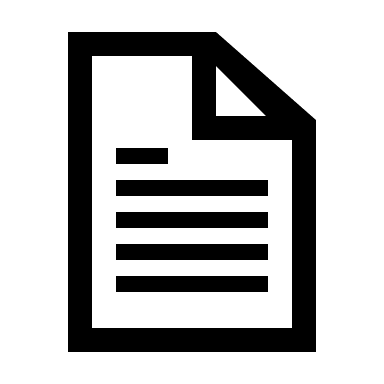 Terminology, scope
Framed by what EUROMOT wanted to avoid:
Making any unilateral definition of “zero CO2” in the NRMM sector.
Making use of the 𝛽 constant – due to existence of multiple methodologies in development, and subsequent decision to avoid redefining 𝛽 in R96 (see next slide).
Hindering future developments of R96 to account for additional “zero” or “net-zero” carbon fuels.

Taking the above into account, the scope of the EUROMOT proposal has been limited to “engines operated solely on hydrogen” at this time.
Does not pre-determine any aspects that could relate to potential future amendment.
Calculation modification differences between R49 and R96; Detail
For each calculation step, there is an option available that either does not need to be altered for use with hydrogen, or that can be constrained in order to not require modification. This avoids the need to define a 𝛽 factor, or alter the definition of the existing ratios
R49
R96 – Annex 11
Exh molar mass/U gas factors:
“Equation A.5-11 shall not be used to calculate u values for engines operated solely on hydrogen. The values in Table A.11.1. may be used for the raw exhaust gas u and component densities. Alternatively, Equation A.5-12 may be used to calculate u values.”
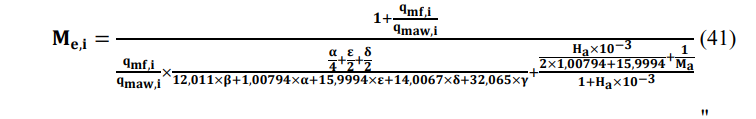 Exhaust mass flow (Intake flow + fuel flow is already compatible, but Intake + AFR should be modified to allow ISM:
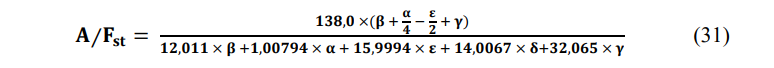 “Equation A.5-18 shall not be used to calculate A/Fst, and instead a value of 34.2282 shall be used.”
Conclusion
A lean amendment has been proposed to enable the type-approval of engines fuelled solely on gaseous hydrogen. 
Follows the principles adopted in the EU/OICA amendment to R49 (GRPE-87-30e).
Minor amendments to R120, to include hydrogen as a reference fuel have been submitted in parallel. 
Minor administrative corrections to R96 and R120 submitted in separate documents. 
Subject to agreement from GRPE, EUROMOT intends to submit corresponding working documents for the January 2024 GRPE session. 
EUROMOT intends to continue working towards future amendments that would be inclusive of a wider range of alternative low and net zero carbon fuels and technologies.
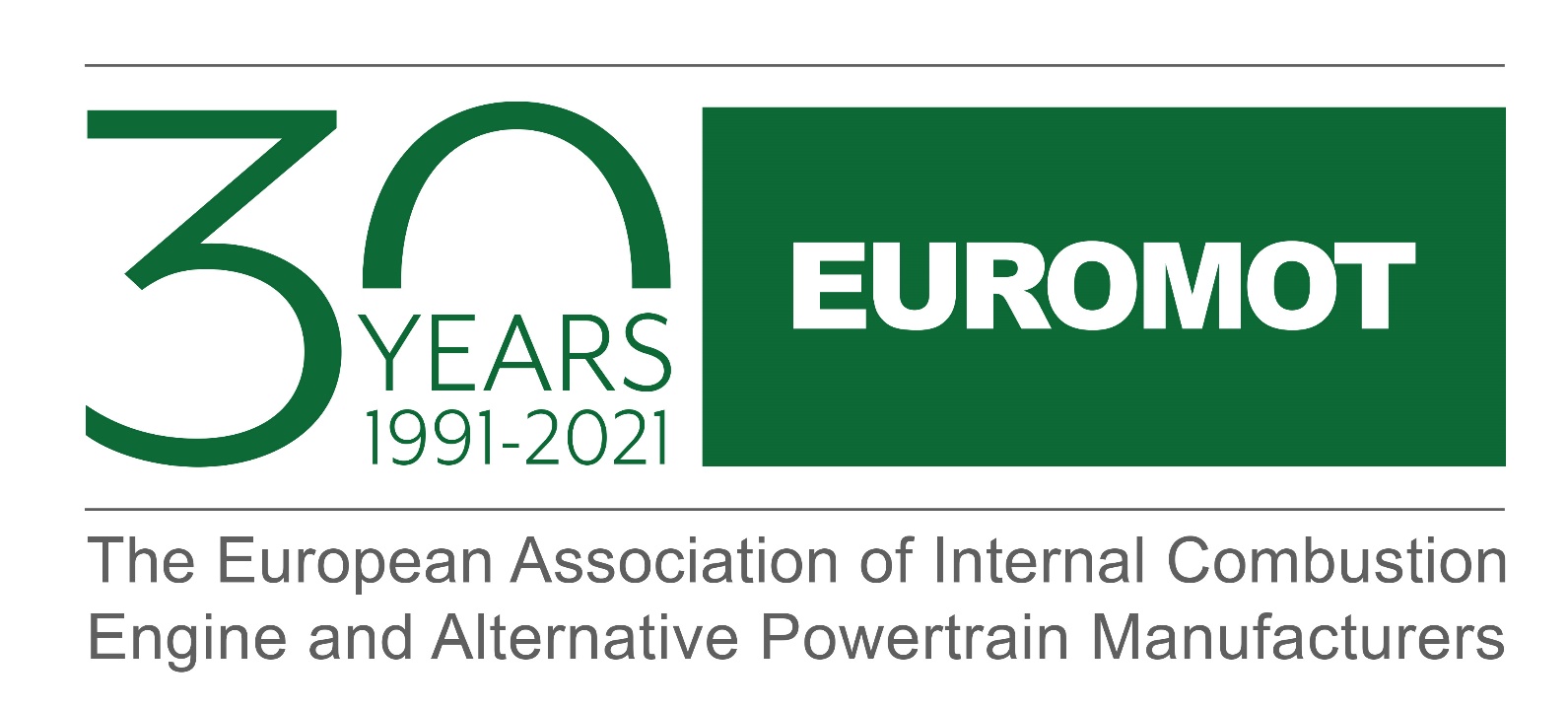 EUROMOT aisbl    Rue Joseph Stevens 7    1000 Brussels    Belgium
Tel: +32 2 893.21.42      E-Mail: secretariat@euromot.eu
TVA BE 0599.830.578  ·  RPM Brussels     EU Transparency Register Id. No. 6284937371-73
 
www.euromot.eu